UBND QUẬN LONG BIÊNTRƯỜNG MẦM NON THƯỢNG THANH
LĨNH VỰC PHÁT TRIỂN NHẬN THỨC

 Đề tài: Khám phá đồ dùng trong gia đình
 Lứa tuổi: Trẻ MGB ( 3 – 4 tuổi )
 Giáo viên: Đào Thị Phượng
1. Kiến thức:
- Trẻ nhận biết tên gọi, công dụng, chất liệu của một số đồ dùng trong gia đình
( Bát, ấm, đĩa, phích, cốc...)
2.  Kỹ năng:
- Trẻ phân loại được một số đồ dùng gia đình theo công dụng (đồ dùng để ăn, đồ dùng để đun nấu....)
- So sánh về sự giống nhau và khác nhau của một số đồ dùng trong gia đình…
- Nói rõ ràng, mạch lạc         
-  Rèn luyện khả năng quan sát, chú ý, và ghi nhớ có chủ định.
-  Rèn kỹ năng khéo léo, nhanh nhẹn cho trẻ qua các trò chơi.
3.  Thái độ:             
- Giáo dục trẻ biết giữ gìn và bảo quản đồ dùng gia đình cẩn thận
- Giúp trẻ thêm mạnh dạn tự tin, biết phối hợp chơi cùng bạn trong nhóm
- Trẻ hứng thú tham gia vào giờ học
CHƯƠNG TRÌNH
BÉ YÊU KHÁM PHÁ
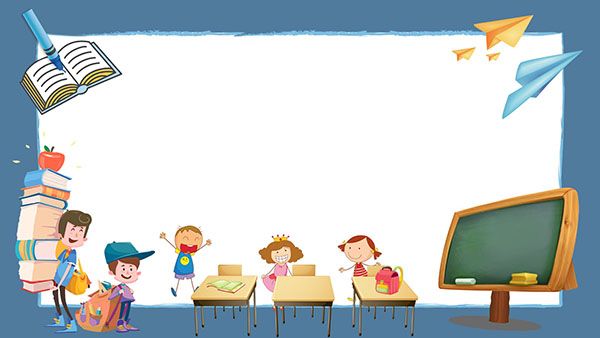 PHẦN 1: Cùng nhau khám phá
PHẦN 2: Tài năng của bé
PHẦN 1: Cùng nhau khám phá
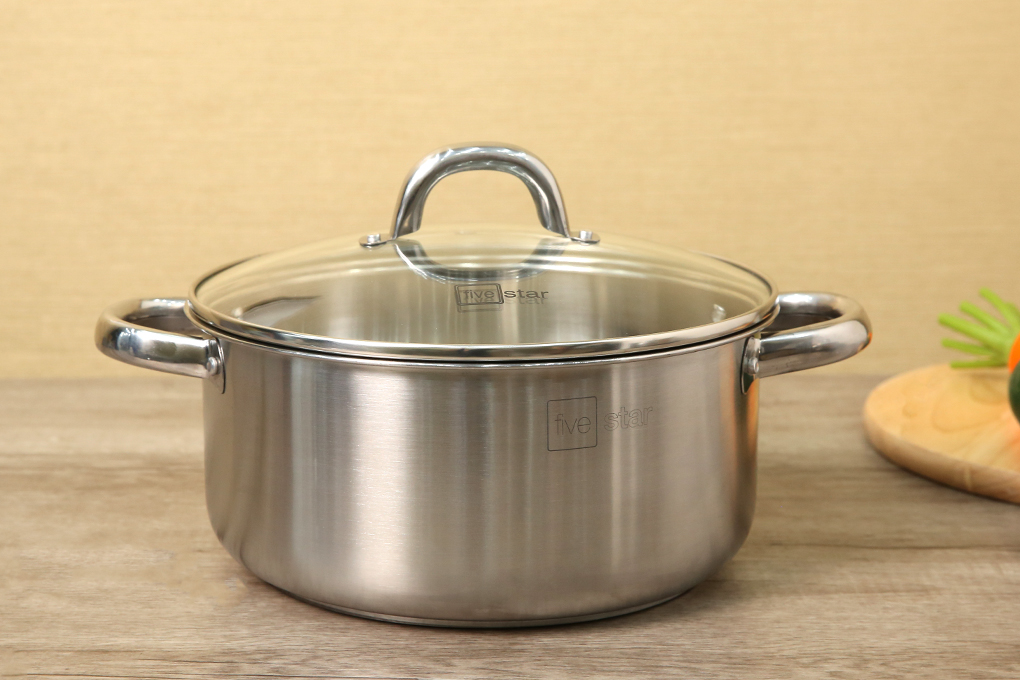 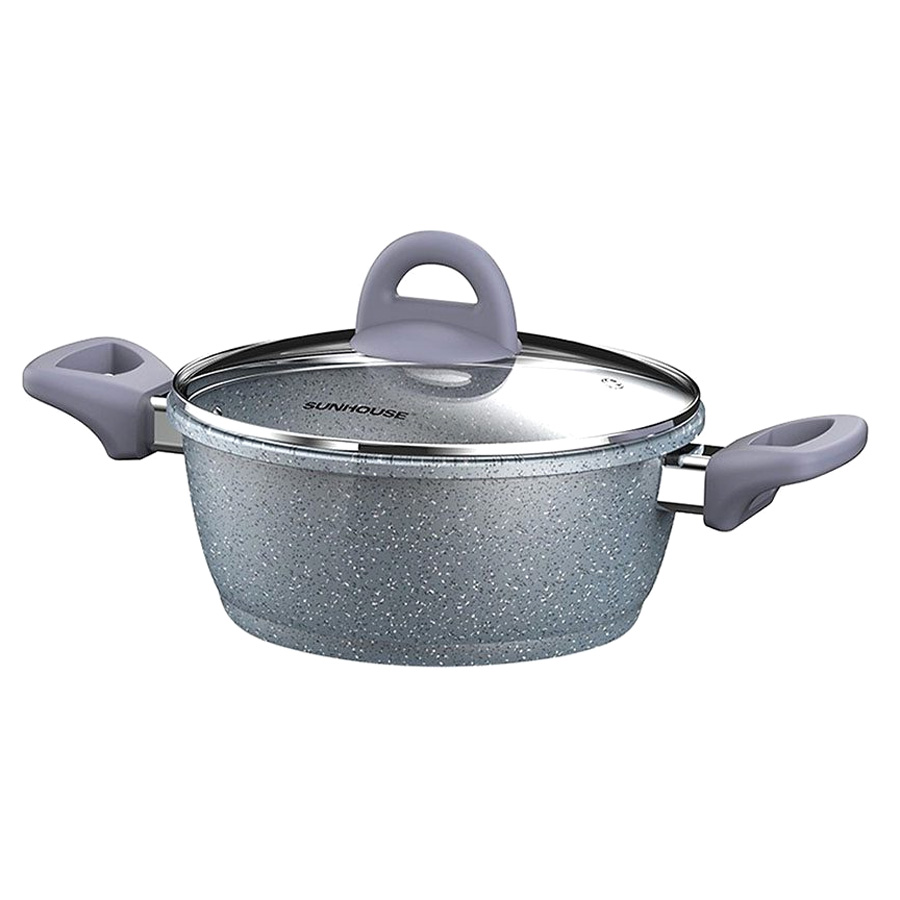 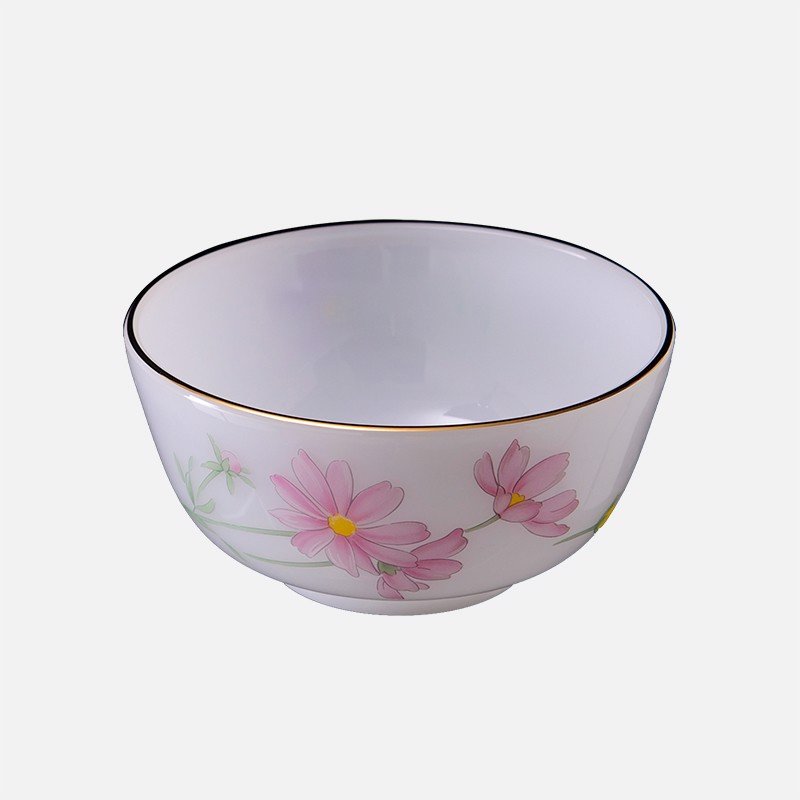 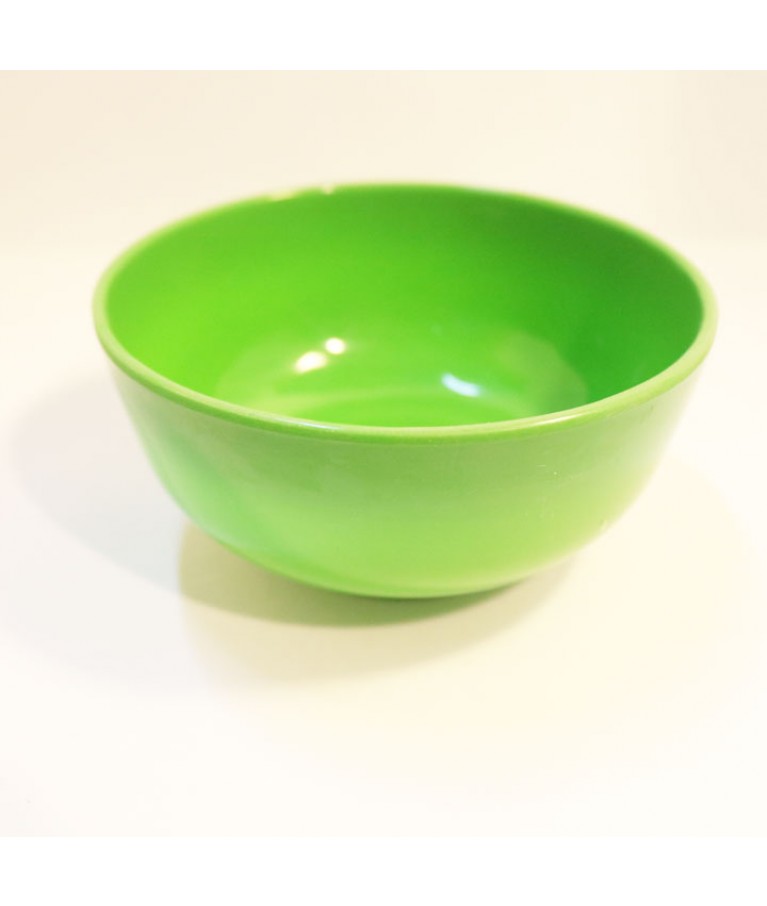 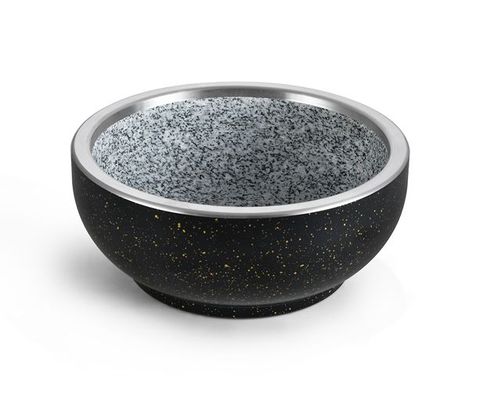 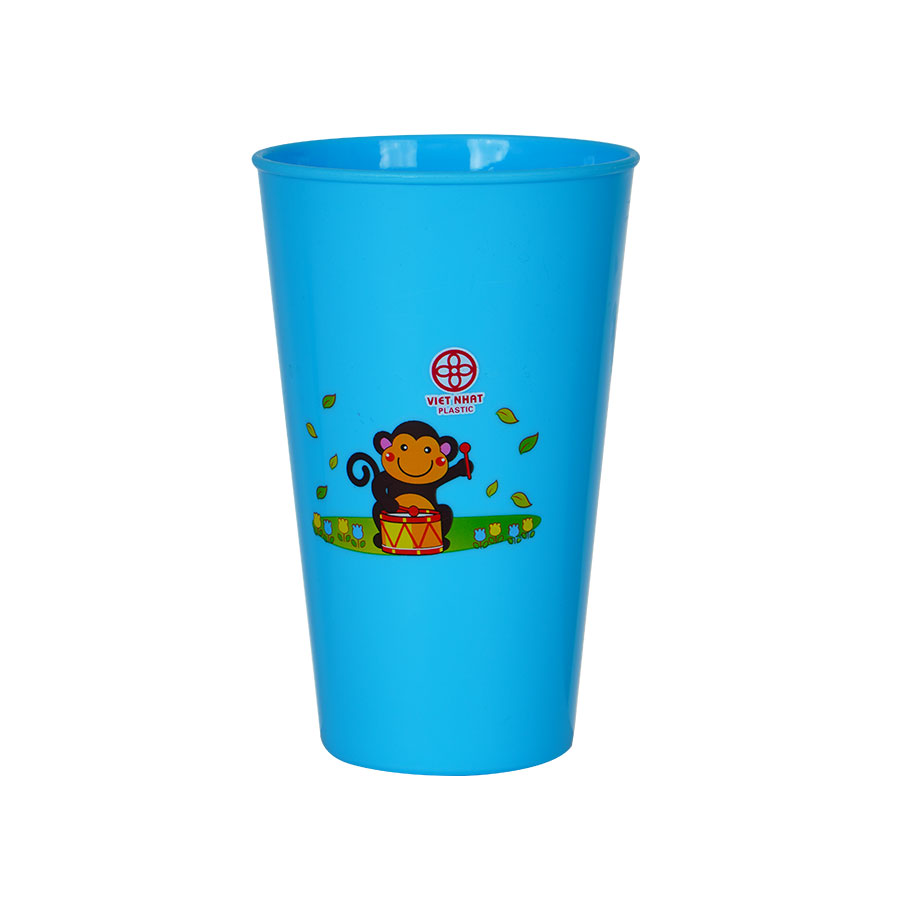 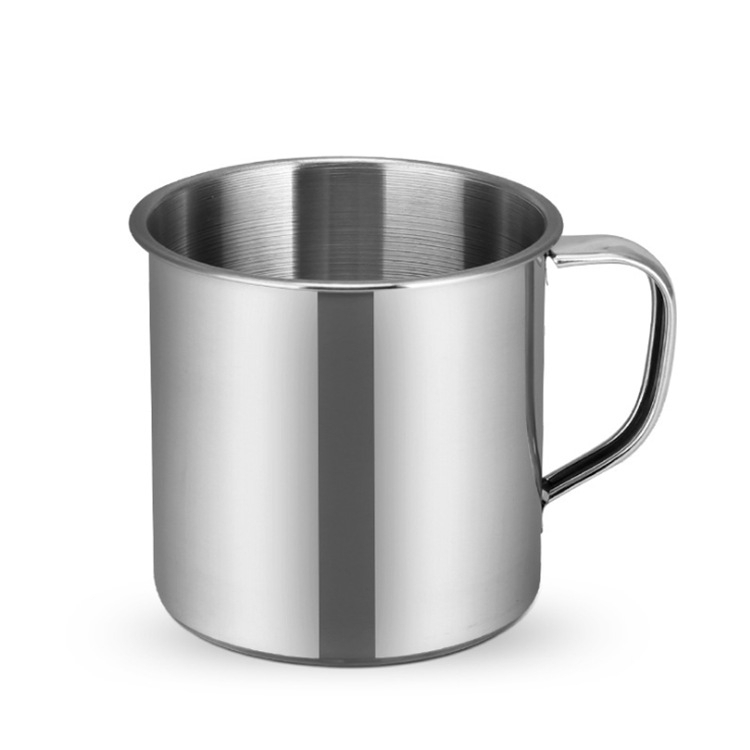 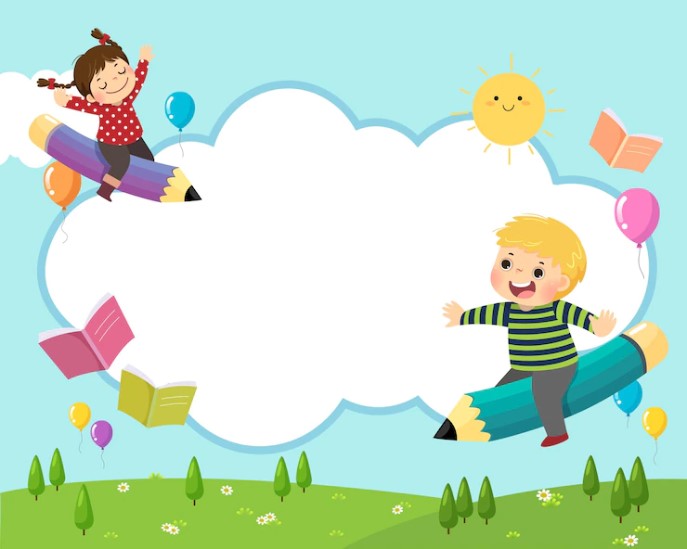 MỞ RỘNG
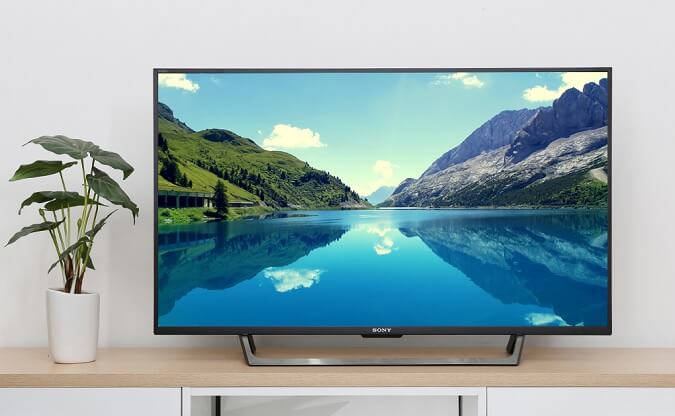 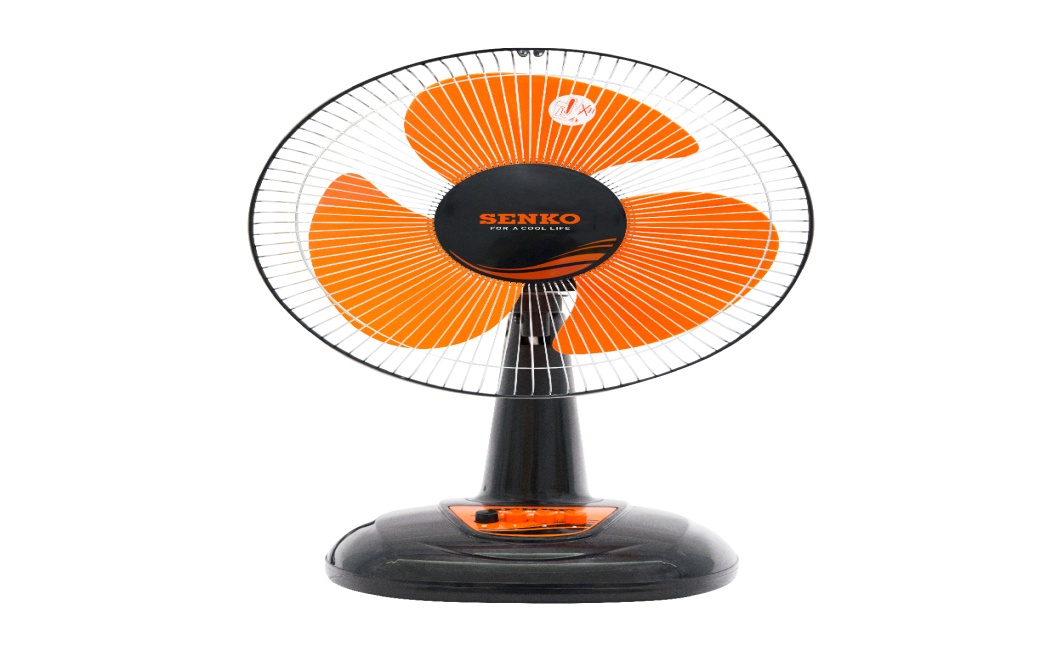 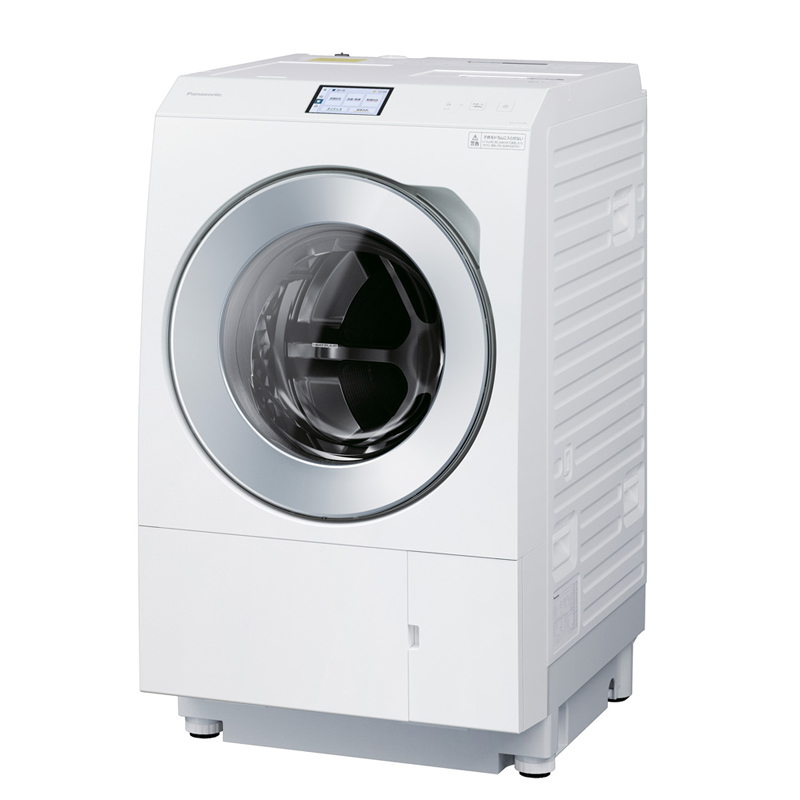 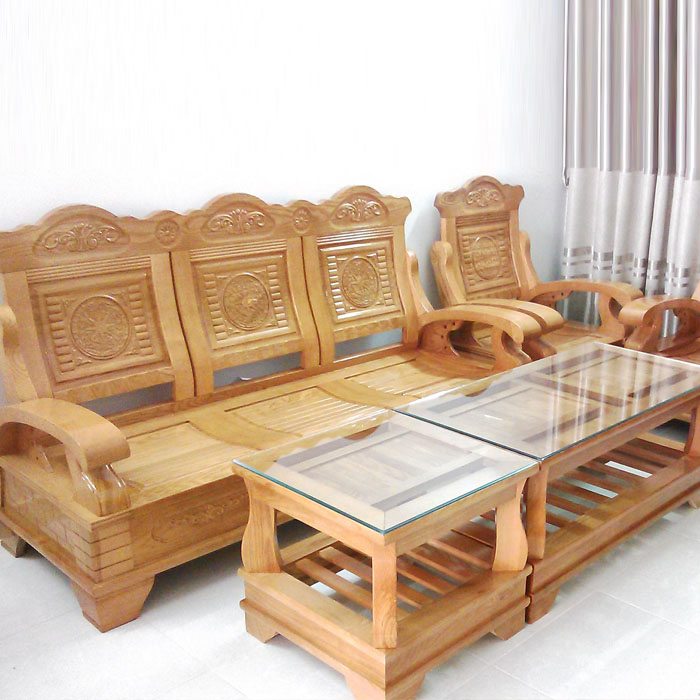 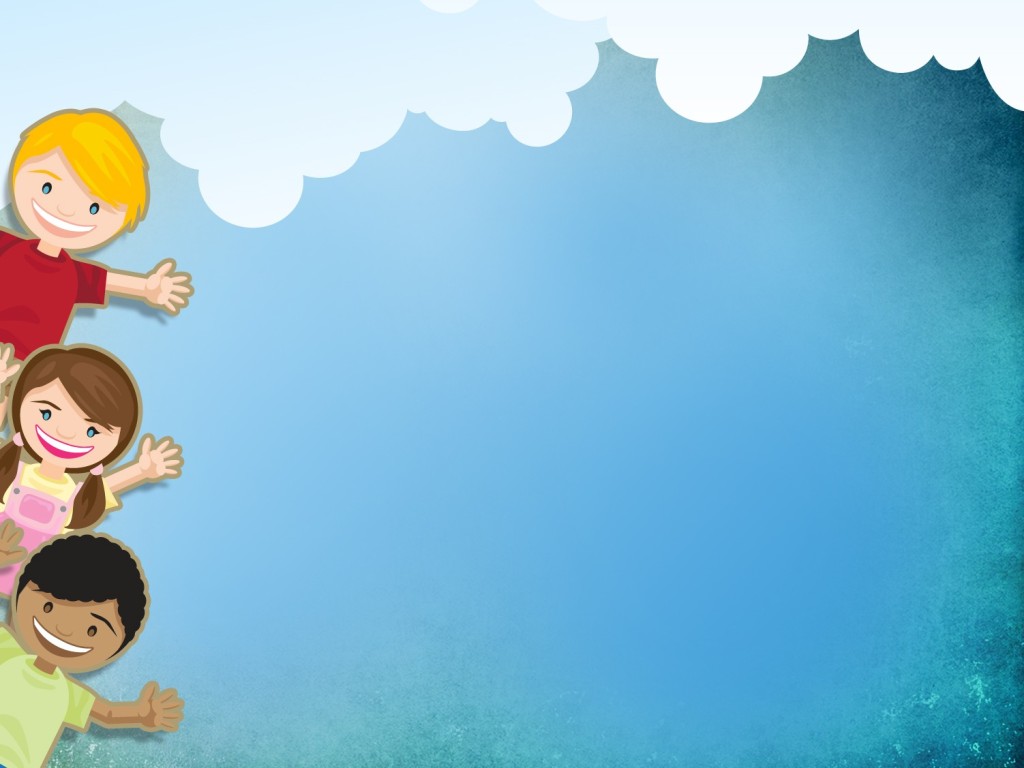 PHẦN 2: Tài năng của bé
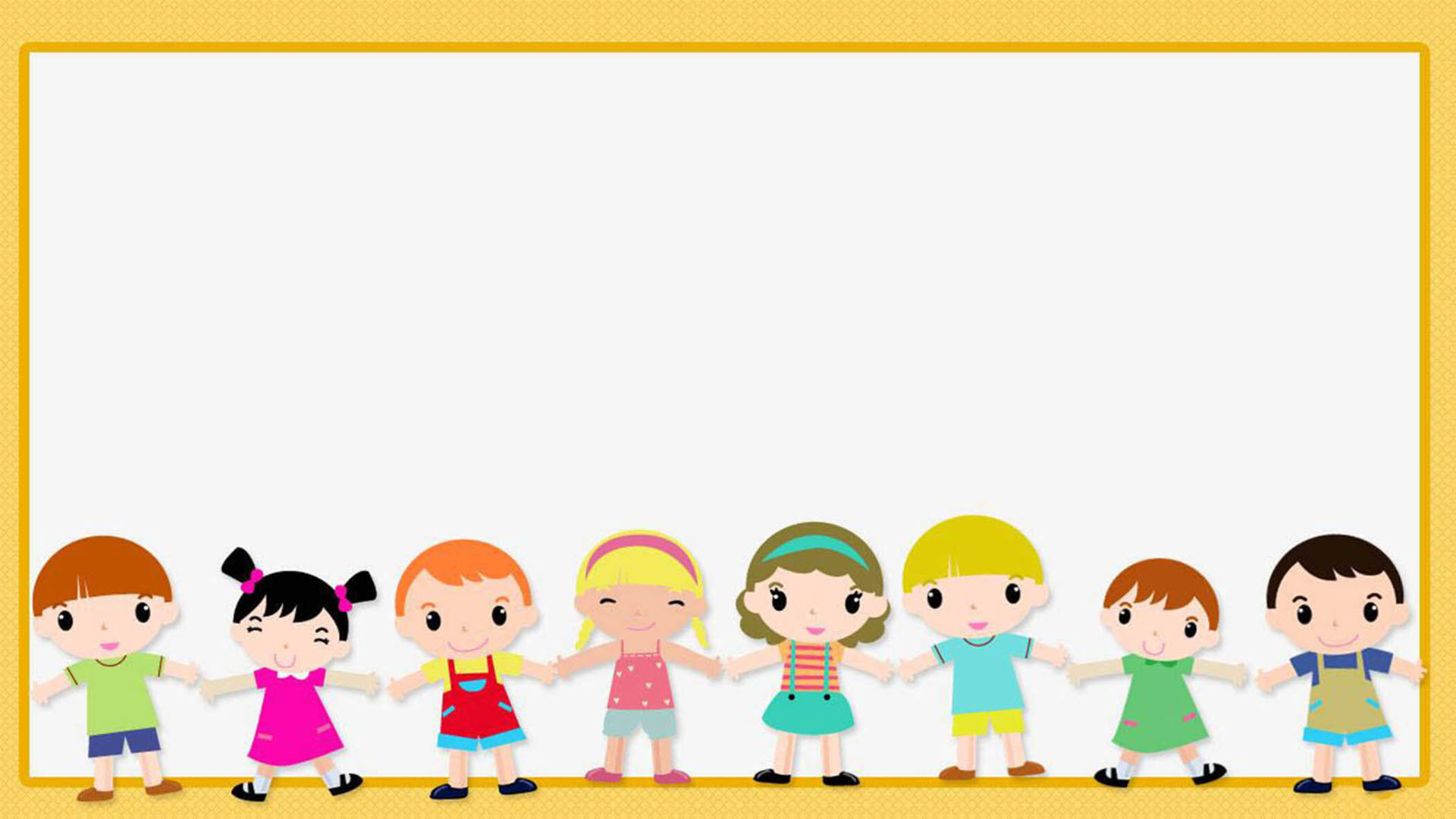 Trò chơi 1: Nhanh mắt nhanh tay
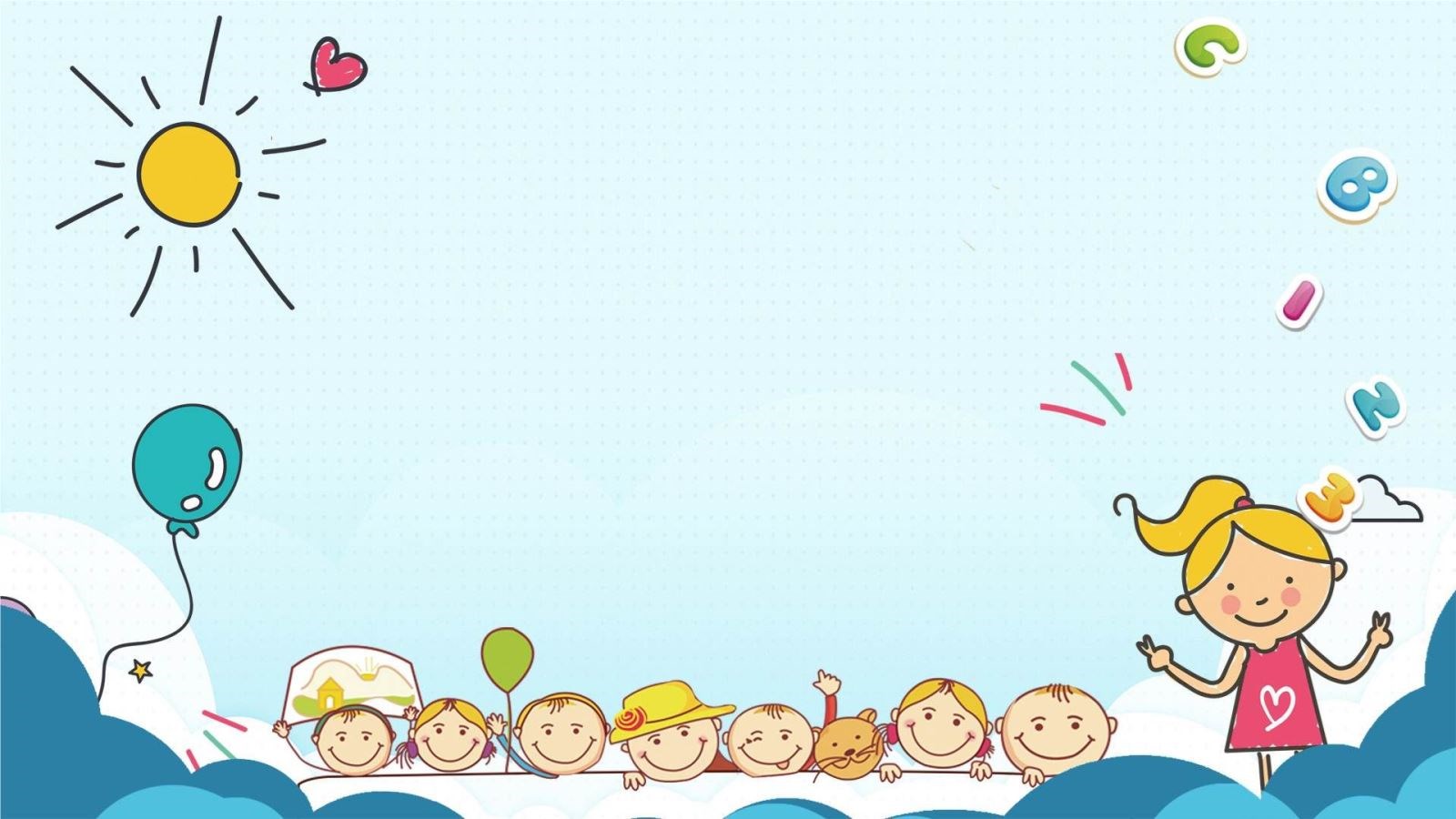 Trò chơi 2: Về đúng nhà